令和7年度
●●市
チラシ作成に関する注意事項
　以下の４点は変更修正不可となります。


①チラシ全体
　【背景】の変更不可
　（※但し、チラシ下部、緑色の長方形の枠部分は変更可能です。）

②チラシ上部中央
　【LIFE KIDS SPORTS CLUB】のロゴ位置・サイズ変更不可

③チラシ右上
　【キャラクター（２体）】の位置・サイズ変更不可

④チラシ上部
　【スローガン（※下記参照）】の文言・サイズ変更不可
　≪スローガンの文言≫
　・笑顔あふれる楽しい時間を過ごしましょう！　・お子様と一緒に楽しく体を動かし遊びます。　　お子様と触れ合いながら絆を深め　体を楽しく動かす力を育みます。

詳細については、２ページ目をご参照ください。
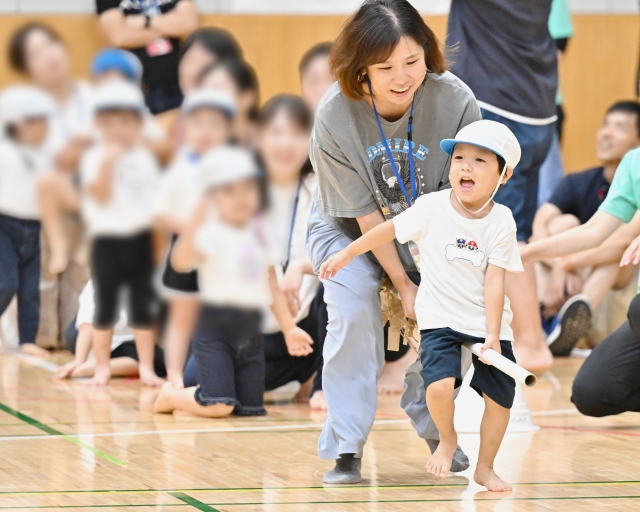 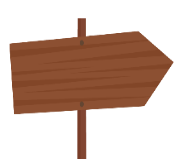 日時
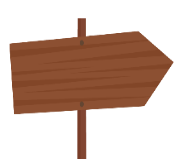 会場
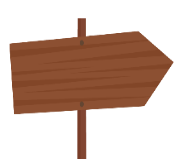 対象
時間：
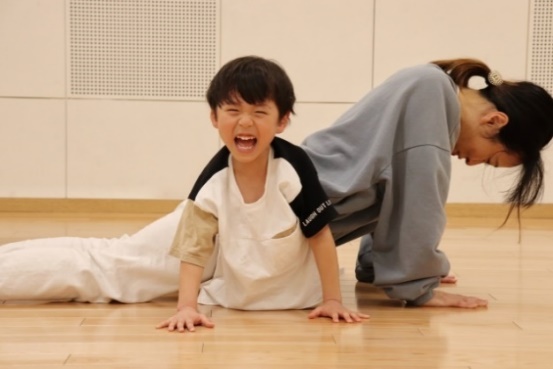 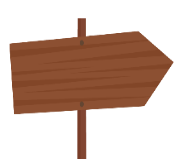 条件
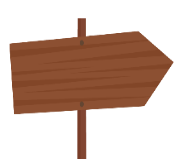 費用
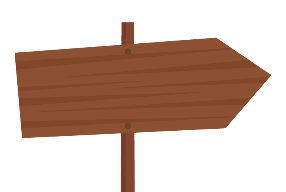 お申込み
●月●日(●)よりWEB・メール(またはFAX)にて受付
必要事項
お申込み方法
＊＊＊＊＊＊＊＊＊＊＊＊＊＊＊
＊＊＊＊＊＊＊＊＊＊＊＊＊＊
＊＊＊＊＊＊＊＊＊＊＊＊＊＊＊＊＊＊
＊＊＊＊＊＊＊＊＊＊＊＊＊＊＊＊＊＊＊＊＊＊＊＊＊＊＊＊＊＊＊＊＊＊＊＊＊＊＊＊＊＊
この事業は公益財団法人ライフスポーツ財団の助成金を受けて実施しています
団体名
－完全予約制－
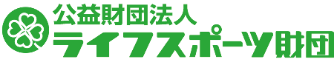 主催
共催
お問い合わせ
＊＊＊＊＊＊＊＊＊＊＊＊＊＊＊＊＊
＊＊＊＊＊＊＊＊＊＊＊＊＊＊＊＊＊
＊＊＊＊＊＊＊＊＊＊＊＊＊＊＊＊＊＊
＊＊＊＊＊＊＊＊＊＊＊＊＊＊＊
注意事項
④
①
令和7年度
●●市
②
チラシ作成に関する注意事項
　以下の４点は変更修正不可となります。


①チラシ全体
　【背景】の変更不可
　（※但し、チラシ下部、緑色の長方形の枠部分は変更可能です。）

②チラシ上部中央
　【LIFE KIDS SPORTS CLUB】のロゴ位置・サイズ変更不可

③チラシ右上
　【キャラクター（２体）】の位置・サイズ変更不可

④チラシ上部
　【スローガン（※下記参照）】の文言・サイズ変更不可
　≪スローガンの文言≫
　・笑顔あふれる楽しい時間を過ごしましょう！　・お子様と一緒に楽しく体を動かし遊びます。　　お子様と触れ合いながら絆を深め　体を楽しく動かす力を育みます。
④
③
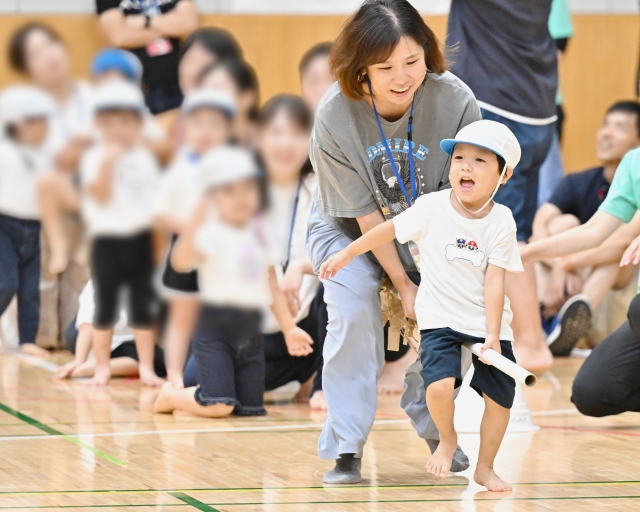 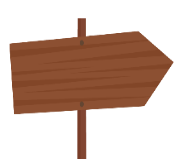 日時
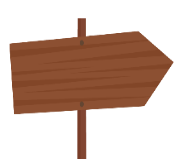 会場
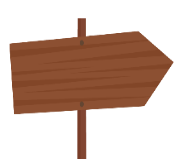 対象
時間：
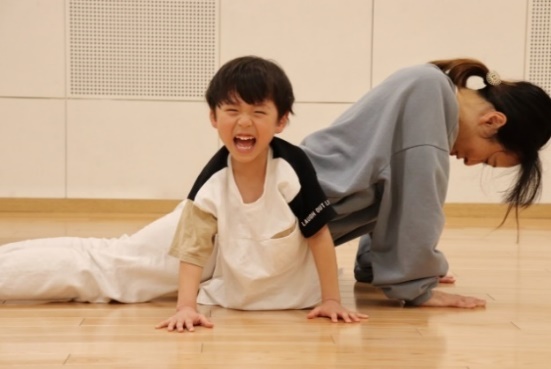 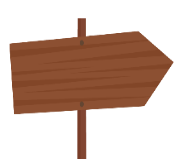 条件
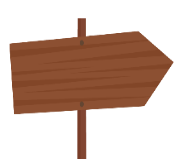 費用
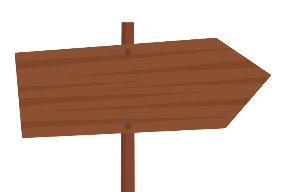 お申込み
●月●日(●)よりWEB・メール(またはFAX)にて受付
必要事項
お申込み方法
＊＊＊＊＊＊＊＊＊＊＊＊＊＊＊
＊＊＊＊＊＊＊＊＊＊＊＊＊＊
＊＊＊＊＊＊＊＊＊＊＊＊＊＊＊＊＊＊
＊＊＊＊＊＊＊＊＊＊＊＊＊＊＊＊＊＊＊＊＊＊＊＊＊＊＊＊＊＊＊＊＊＊＊＊＊＊＊＊＊＊
この事業は公益財団法人ライフスポーツ財団の助成金を受けて実施しています
団体名
－完全予約制－
共催
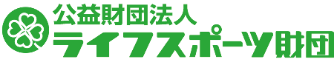 主催
お問い合わせ
＊＊＊＊＊＊＊＊＊＊＊＊＊＊＊＊＊
＊＊＊＊＊＊＊＊＊＊＊＊＊＊＊＊＊
＊＊＊＊＊＊＊＊＊＊＊＊＊＊＊＊＊＊
＊＊＊＊＊＊＊＊＊＊＊＊＊＊＊
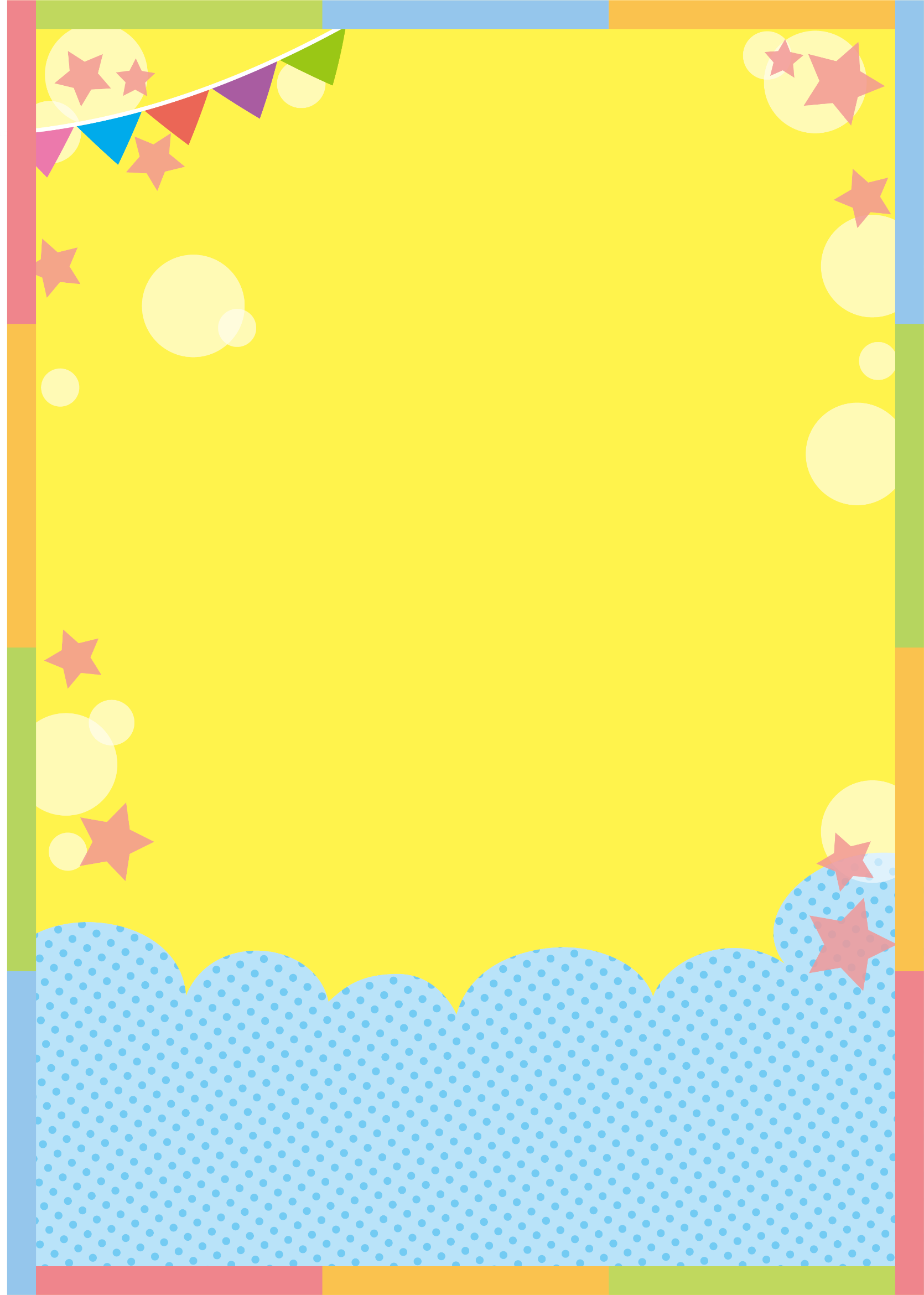 チラシ例
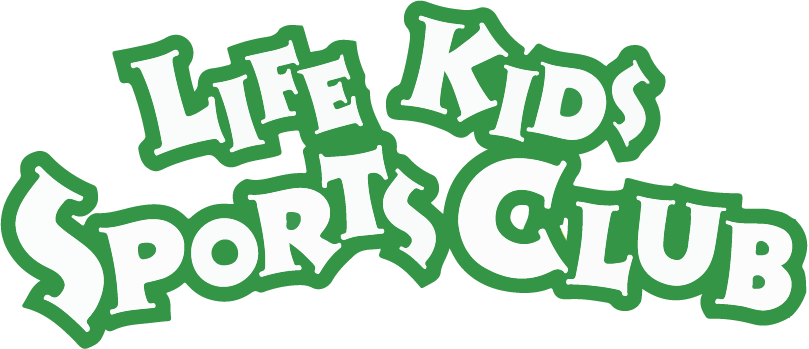 令和7年度
●●市
笑顔あふれる楽しい時間を
過ごしましょう！
笑顔あふれる楽しい時間を
過ごしましょう！
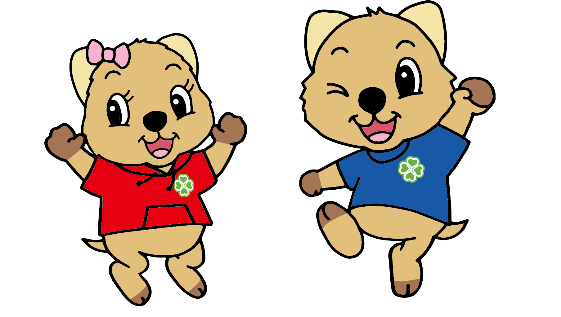 お子様と一緒に楽しく体を動かし遊びます。
お子様と触れ合いながら絆を深め
体を楽しく動かす力を育みます。
お子様と一緒に楽しく体を動かし遊びます。
お子様と触れ合いながら絆を深め
体を楽しく動かす力を育みます。
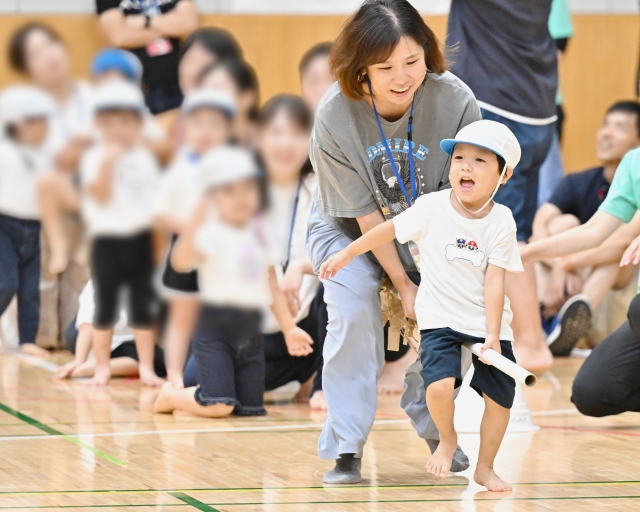 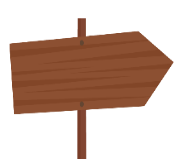 日時
【第1回】令和3年9月25日(土)
　　　　　　：新聞ぶんぶん

【第2回】令和3年10月9日(土)
　　　　　　：ふわふわ風船♡

【第3回】令和3年10月16日(土) 
　　　　　　：トランポリンルン♢

【第4回】令和3年10月23日(土) 
　　　　　　：どんどんリズム♬

【第5回】令和3年11月6日(土) 
　　　　　　：わくわく♪ゲームランド
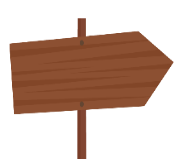 会場
長岡京市西山公園体育館 小体育館＊〒617-0812 長岡京市長法寺谷山1 
＊TEL.075-953-1161（火曜日を除く)
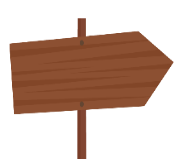 対象
●就学前の幼児　(3歳以上)
●親子15組程度
時間：各回10:30～11:20
（受付は：10：00～10:15）
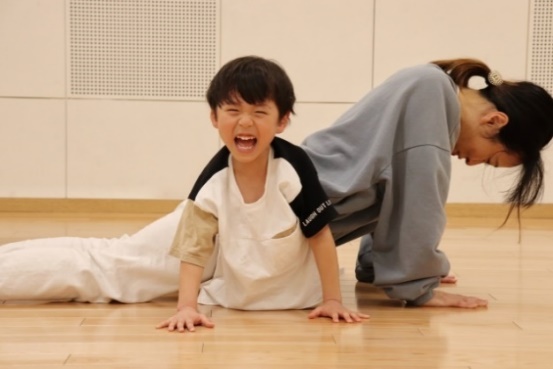 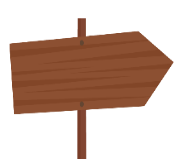 条件
●親子で参加
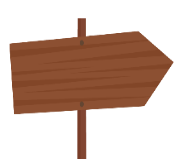 ●親子　5 回 900 円
●親子→大人1人と3歳以上の子ども1人
●子どもの参加が1人増えるごとに450円増
費用
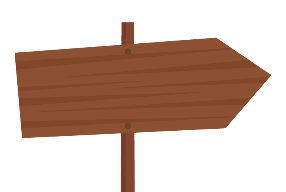 お申込み
●月●日(●)よりWEB・メール(またはFAX)にて受付
必要事項
お申込み方法
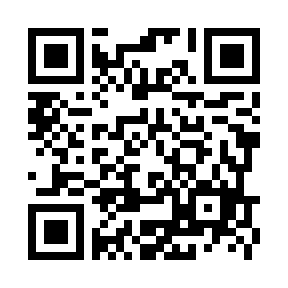 ①お子様の氏名､フリガナ 
②保護者様の氏名､フリガナ
③お子様の性別　④お子様の年齢
⑤電話番号　⑥お住いの地域・地区
⑦過去の参加歴の有無 を送信
右記QRコードより
申込フォームへ
必要事項を
ご記入ください。
この事業は公益財団法人ライフスポーツ財団の助成金を受けて実施しています
団体名
－完全予約制－
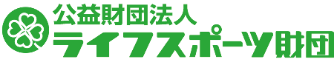 主催
共催
お問い合わせ
〒564-0063 大阪府吹田市江坂町1-23-43 ファサード江坂ビル7階TEL：06-6170-9886 (平日9：15～18：00)
FAX : 06-6170-9887　MAIL：info@lsf.or.jp
公益財団法人ライフスポーツ財団